

Operativni program za izvajanje Evropske kohezijske politike v obdobju 2014-2020  (OP 14-20)
RAZPIS ZA IZBOR IZVAJALCEV OPERACIJ Usposabljanje mentorjev za izvajanje praktičnega usposabljanja z delom po izobraževalnih programih za pridobitev izobrazbe v letih 2021-2023 (Uradni list RS, št. 172/2021, z dne 29. 10. 2021)
Informativni dan za potencialne prijavitelje 
Ljubljana, 11. 11. 2021
Nataša Hafner Vojčič, Katarina Lisec

Direktorat za srednje in višje šolstvo ter izobraževanje odraslih 
Sektor za izobraževanje odraslih
1
JR delno financira Evropska unija in sicer iz Evropskega socialnega  sklada. Izvaja se v okviru Operativnega programa za izvajanje Evropske kohezijske politike v obdobju 2014-2020, v okviru:

10. Prednostno os: Znanje, spretnosti in vseživljenjsko učenje za boljšo zaposljivost.
10.2 prednostno naložbo: Izboljšanje relevantnosti izobraževalnih sistemov in sistemov usposabljanja za trg dela, olajšanje prehoda iz izobraževanja v zaposlitev ter krepitev sistemov poklicnega izobraževanja in usposabljanja in njihove kakovosti, tudi z mehanizmi za napovedovanje potreb po spretnostih, prilagoditvijo učnih načrtov ter vzpostavitvijo in razvojem sistemov za učenje na delovnem mestu, vključno z dualnimi učnimi sistemi in vajeniškimi programi. 
Specifični cilj 2: Izboljšanje kompetenc izvajalcev poklicnega izobraževanja in usposabljanja.
Vrednost JR: 350.000,00 EUR



KRVS (53%): 185.500,00 EUR				KRZS (47%): 164.500,00 EUR
Obdobje izvajanja:                         	od 29. 10. 2021 do dne 30. 6. 2023.  
Obdobje upravičenih stroškov:   	od 29. 10. 2021 do dne 30. 6. 2023. 
Obdobje upravičenih izdatkov:   	od 29. 10. 2021 do dne 31. 7. 2023.
2
Namen
je prispevati k izboljšanju odzivnosti sistema izobraževanja in usposabljanja za potrebe trga dela, izboljšanju privlačnosti poklicnega izobraževanja in usposabljanja in učinkovitemu izvajanju praktičnega usposabljanja pri delodajalcih.

Cilj
je izboljšanje kompetenc izvajalcev poklicnega izobraževanja in usposabljanja v podjetjih (v nadaljevanju: mentorji) za kvalitetno svetovanje, izobraževanje, uvajanje v delo in prenos znanj dijakom in študentom višjih strokovnih šol, ki se praktično usposabljajo z delom pri delodajalcih.  
 
Predmet
je sofinanciranje izvajanja programov za izboljšanje kakovosti in učinkovitosti poklicnega izobraževanja in usposabljanja za mentorje, ki v podjetjih izvajajo praktično usposabljanje z delom in praktično izobraževanje po izobraževalnih programih za pridobitev izobrazbe.
 
Sofinanciranje izvajanja programov je razdeljeno na dva sklopa: 
 
Sklop A: sofinanciranje izvajanja programov za izboljšanje kakovosti in učinkovitosti poklicnega izobraževanja in usposabljanja – Osnovno usposabljanje mentorjev 
  
Sklop B: sofinanciranje izvajanja programov za izboljšanje kakovosti in učinkovitosti poklicnega izobraževanja in usposabljanja – Nadaljnje usposabljanje mentorjev
3
Sklop A: sofinanciranje izvajanja programov za izboljšanje kakovosti in učinkovitosti poklicnega izobraževanja in usposabljanja – Osnovno usposabljanje mentorjev 
  
V okviru sklopa A bo usposabljanje potekalo po programu za usposabljanje mentorjev: »Program usposabljanja mentorjev dijakom na praktičnem usposabljanju z delom in študentom na praktičnem izobraževanju« (Priloga 12). Usposabljanje po tem programu obsega 32 ur neposrednega pedagoškega dela in 18 ur samostojnega dela udeležencev. Navedeni program usposabljanja je prenovljen, pripravil ga je Center RS za poklicno izobraževanje.
 


Sklop B: sofinanciranje izvajanja programov za izboljšanje kakovosti in učinkovitosti poklicnega izobraževanja in usposabljanja – Nadaljnje usposabljanje mentorjev 
 
Pri tem sklopu gre za nadaljnja usposabljanja mentorjev iz štirih (4) različnih vsebinskih področij. Usposabljanja bodo potekala po krajših programih (priloga 13), v obsegu 8 ur neposrednega pedagoškega dela.
Vsak program usposabljanja opredeljuje tudi pogoje, ki jih morajo izpolnjevati izvajalci programa usposabljanja.
4
Pogoji za kandidiranje
Na javni razpis se lahko prijavi prijavitelj (kot poslovodeči konzorcijski partner): 
je javni zavod, ki je na dan oddaje vloge vpisan v razvid kot izvajalec javnoveljavnih programov vzgoje in izobraževanja ter v šolskem letu 2021/2022 izvaja redno izobraževanje za pridobitev srednje poklicne in strokovne izobrazbe ali višje strokovne izobrazbe.

Konzorcijski partner: 
a) je javni ali zasebni zavod, vpisan v razvid izvajalcev javnoveljavnih programov vzgoje in izobraževanja ter v šolskem letu 2021/2022 izvaja redno izobraževanje za pridobitev srednje poklicne in strokovne izobrazbe ali višje strokovne izobrazbe,
b) je zbornica, ki ji je podeljeno javno pooblastilo na področju poklicnega in strokovnega izobraževanja (registrirana pod šifro dejavnosti 85.320), v skladu z 19. členom Zakona o poklicnem in strokovnem izobraževanju oz. z Obrtnim zakonom (Uradni list RS, št. 40/04 – uradno prečiščeno besedilo, 117/06 – ZDavP-2, 102/07, 30/13 in 36/13 – popr.).
5
Pogoji za kandidiranje
Poslovodeči konzorcijski partner
*Če prijavitelj ne bo predložil dokazila FURS o plačanih obveznostih, ga bo pridobilo ministrstvo po uradni dolžnosti iz uradnih evidenc, v tem primeru se bo izpolnjevanje tega pogoja preverjalo na dan oddaje vloge
** Dokazilo ne sme biti starejše od 30 dni pred oddajo vloge. Če prijavitelj ne bo predložil dokazila Ministrstva za pravosodje o nekaznovanosti ali bo dokazilo starejše od 30 dni pred oddajo vloge, ga bo pridobilo ministrstvo po uradni dolžnosti iz uradnih evidenc, v tem primeru se bo izpolnjevanje pogojev pod številko 4 preverjalo na dan oddaje vloge.
6
Pogoji za kandidiranje
Konzorcijski partner
* Če konzorcijski partner na bo predložil dokazila, ga bo pridobilo ministrstvo po uradni dolžnosti iz uradnih evidenc.** Če konzorcijski partner ne bo predložil dokazila FURS o plačanih obveznostih, ga bo pridobilo ministrstvo po uradni dolžnosti iz uradnih evidenc, v tem primeru se bo izpolnjevanje tega pogoja preverjalo na dan oddaje vloge.***Dokazilo ne sme biti starejše od 30 dni pred oddajo vloge. Če konzorcijski partner ne bo predložil dokazila Ministrstva za pravosodje o nekaznovanosti ali bo dokazilo starejše od 30 dni pred oddajo vloge, ga bo pridobilo ministrstvo po uradni dolžnosti iz uradnih evidenc, v tem primeru se bo izpolnjevanje pogojev pod številko 4 preverjalo na dan oddaje vloge.
7
Vljudno vas prosimo, da vsa dokazila priskrbite sami in jih priložite k vlogi na javni razpis, ker smo v časovni stiski, saj se bliža konec proračunskega leta, sredstva za letošnje leto pa znašajo kar 80.000,00 EUR, ki jih je potrebno porabiti.
8
Način izvajanja operacij 


                                                     

 Največ 2 konzorcija.
Aktivnosti posameznega konzorcijskega partnerja se lahko izvajajo v kohezijski regiji, kjer je registriran.
Oba konzorcija izvajata aktivnosti iz Sklopa A in iz Sklopa B v obeh kohezijskih regijah.
Oba konzorcija delujeta v KRVS in v KRZS.
9
Kdo se lahko vključi v usposabljanje za mentorje?
Kandidati za mentorje dijakom na praktičnem usposabljanju z delom se lahko vključijo v usposabljanje, če imajo: 

srednjo strokovno izobrazbo in vsaj tri leta delovnih izkušenj na ustreznem poklicnem področju ali srednjo poklicno izobrazbo in vsaj pet let delovnih izkušenj na ustreznem poklicnem področju. 

Kandidati za mentorje študentom na praktičnem izobraževanju se lahko vključijo v usposabljanje, če imajo: 

najmanj višjo strokovno izobrazbo in vsaj dve leti delovnih izkušenj na ustreznem poklicnem področju.
10
Ciljne skupine
Sklop A – Osnovno usposabljanje mentorjev 

V sklop A se lahko vključijo tisti mentorji, ki še niso bili vključeni v program usposabljanja v okviru operacij, izbranih na predhodnem JR Usposabljanje mentorjev 2016-2021 in ki izpolnjujejo pogoje, opredeljene v programu usposabljanja.
 
Sklop B – Nadaljnje usposabljanje mentorjev 

V sklop B se lahko vključijo:

mentorji, ki so se že udeležili usposabljanja po programu »Pedagoško-andragoško usposabljanje mentorjev praktičnega usposabljanja z delom in mentorjev praktičnega izobraževanja«: bodisi so bili v usposabljanje vključeni znotraj predmetnega javnega razpisa – sklop A, ali pa so se usposabljanja udeležili v okviru operacij, izbranih na JR Usposabljanje mentorjev 2016-2021, ali 

-	mentorji, ki imajo opravljen mojstrski, poslovodski ali delovodski izpit. Posamezen mentor se lahko znotraj tega sklopa udeleži več krajših programov usposabljanja glede na različna vsebinska področja.
11
Kazalniki in spremljanje izvajanja operacij
Kazalnik učinka – SKLOP A (tč 11.1. JR) – število vključenih
800 vključenih mentorjev na operacijo
(424 v KRVS in 376 v KRZS)
400 vključenih mentorjev na konzorcij
(212 v KRVS in 188 v KRZS)
Skupni kazalniki učinka (tč 11.3 JR) se spremlja ob prvem vstopu udeleženca v operacijo. Udeleženec izpolni vprašalnik, ki je priloga 7 Navodil MIZŠ.
Kazalnik rezultata (tč 11.1. JR) - uspešno zaključili program 
Uspešno zaključilo najmanj 98 odstotkov od vseh vključenih. 
Uspešno zaključen program pomeni 75 % prisotnost.
Vsakega udeleženca se šteje samo enkrat, ne glede v koliko programov se vključi na operacijo.
12
Kazalniki in spremljanje izvajanja operacij
Specifični kazalniki – SKLOP B (tč. 11.2. JR) – število vključenih
710 vključenih mentorjev na operacijo
(376 v KRVS in 334 v KRZS)
355 vključenih mentorjev na konzorcij
(188 v KRVS in 167 v KRZS)
Število vključenih mentorjev v sklop B

Predstavlja število mentorjev, ki so se vključili v sklop B, pri čemer se mentorja šteje 1-krat ne glede na število vključitev v posamezne krajše programe. Prav tako se udeležencev, ki so se predhodno vključili v sklop A tega javnega razpisa, ne šteje še enkrat.
13
Program usposabljanja mentorjev
 SKLOP A (Priloga 12) in SKLOP B (Priloga 13)
Program je pripravil Center za poklicno izobraževanje RS

Pri izvajanju usposabljanj za mentorje je potrebno slediti tako vsebinskim kot tudi tehničnim zahtevam programa (Prilogi 12 in 13), kot npr.:

Namen in cilj programa 
Trajanje programa
Ciljna skupina programa
Pogoji za vključitev v usposabljanje (kdo so kandidati za mentorje)
Pogoji za uspešno opravljeno usposabljanje ( prisotnost udeleženca)
Izvajalci programov usposabljanja
Priporočila za izvedbo programa
Priprava zaključne naloge (pri Sklopu A)
14
Okvirna finančna sredstva
Skupaj največ 350.000,00 EUR
Na konzorcij največ 175.000,00 EUR
15
Upravičeni stroški in način financiranja
Standardne lestvice stroškov na enoto (SSE)

Stroški plač in povračil v zvezi z delom

Informiranje in komuniciranje 

d)	Pavšalno financiranje, določeno z uporabo odstotka za eno ali več določenih kategorij stroškov (npr. pavšalna stopnja v višini 15 % neposrednih stroškov osebja ...) (brez dokazil)

Davek na dodano vrednost (DDV) ni upravičen strošek.
16
a. Standardni strošek na enoto za izvajanje programov
SSE na udeleženca na eno uro (45 minut): 8 EUR. 

Za uveljavljanje SSE so potrebna najmanj naslednja dokazila:

potrdilo udeleženca o uspešno opravljenem usposabljanju,

lista prisotnosti s podpisi udeležencev, iz katere je razvidno število ur, prisotnosti udeleženca (Priloga 2 Navodil MIZŠ) in

obrazec obračuna standardnega stroška na enoto, ki je priloga št. 9 tega javnega razpisa. 

Standardni strošek na enoto se uveljavlja za izvajalce usposabljanj. Do povračila navedenega stroška so upravičeni vsi partnerji v konzorciju (vključno s prijaviteljem), ki bodo usposabljanja izvajali.
17
Standardni strošek na enoto za izvajanje programov – v primeru usposabljanja na daljavo
Dokazovanje standardnega stroška na uro usposabljanja na udeleženca v primeru izvedbe usposabljanja na daljavo, kadar nastopi višja sila/izjemne okoliščine so potrebna naslednja dokazila:

program usposabljanja oz. vabilo, 

elektronski izpis seznama udeležencev,

potrdilo udeleženca o uspešno opravljenem usposabljanju in 

obrazec obračuna standardnega stroška na enoto.
18
b. Plače in povračila v zvezi z delom
stroški plač, 
stroški prispevkov.

Za upravljanje projekta – vodenje in administrativna podpora:
- vodja projekta in koordinator projekta morata biti pri prijavitelju zaposlena ves čas trajanja projekta. Koordinator projekta mora biti med trajanjem projekta zaposlen na projektu najmanj 30 % delovnega časa;
c. Informiranje in komuniciranje
Stroški organizacije in izvedbe konferenc, seminarjev in simpozijev (npr. stroški za izvedbo zaključne konference, stroški najema prostorov in opreme, stroški brezalkoholnih pijač in prigrizkov na seminarjih oz. usposabljanjih…)
Stroški izdelave ali nadgradnje spletne strani
Drugi stroški informiranja in komuniciranja
19
d. Poenostavljene oblike nepovratnih sredstev in vračljive podpore
Pavšalno financiranje, določeno z uporabo odstotka za eno ali več določenih kategorij stroškov (npr. pavšalna stopnja v višini 15 % neposrednih stroškov osebja ...) (brez dokazil)
20
Dodatne zahteve za izbrane prijavitelje na tem javnem razpisu, ki se bodo preverjale v času izvajanja operacij (t.č. 6 j.r.)
vodja projekta in koordinator projekta morata biti pri prijavitelju zaposlena ves čas trajanja projekta. Koordinator projekta mora biti med trajanjem projekta zaposlen na projektu najmanj 30 % delovnega časa; 

izvajalci programa usposabljanja morajo imeti reference iz področja vsebinskih sklopov (obvezno upoštevati Prilogi 12 in 13)

Seznam predavateljev z zahtevano izobrazbo in delovnimi izkušnjami, vključno z dokazili, se hrani pri konzorcijskem partnerju, pri čemer mora imeti najmanj 75 % predavateljev visokošolsko izobrazbo;

izdaja potrdil vsem udeležencem o opravljenem usposabljanju po predlogi ministrstva in vodenje elektronske evidence o izdanih potrdilih;

vsako usposabljanje pri Sklopu A izvedejo 4 različni predavatelji, kar se bo preverjalo pri vsakem oddanem zahtevku za izplačilo;

upoštevanje ustreznega števila skupin udeležencev (največ do 13 udeležencev v skupini);

preverjanje ustreznosti ciljnih skupin – posameznikov (mentorjev), pri čemer dokazila o ustreznosti ciljnih skupin hrani izbrani prijavitelj ali konzorcijski partner.
21
Pogoj za vključitev udeležencev v program
Pogoje preverjajo izvajalci programov:

Izbrani prijavitelj na podlagi ustreznih dokazil (npr. izpis zavarovanj v Republiki Sloveniji, ki ga izdaja ZPIZ, potrdilo ZZZS ali ZRSZ) preveri status zaposlitve udeležencev ob vključitvi v program oz. najkasneje ob prvi izvedbi programa. Prijavitelj ali konzorcijski partner lahko podatek pridobi tudi po uradni dolžnosti, v kolikor je udeleženec ob prijavi podal pisno soglasje. Ustrezna dokazila o statusu zaposlitve hrani izbrani prijavitelj ali konzorcijski partner. 
 
Dodatno se v primeru Sklopa B zahteva naslednja dokazila, ki se prav tako hranijo pri izbranem prijavitelju ali konzorcijskem partnerju:
dokazilo o opravljenem mojstrskem, delovodskem ali poslovodskem izpitu, ali
dokazilo o uspešno izvedenem Programu usposabljanja mentorjev dijakom na praktičnem usposabljanju z delom in študentom na praktičnem izobraževanju (PUM-PUD-PI).
22
Vsebina in priprava vloge na JR
Priprava Prijavnice na javni razpis:

SPLOŠNE INFORMACIJE
1.1. Podatki o prijavitelju
1.2. Vodenje projekta
1.3. Konzorcijski partnerji v projektu (konzorcij)
1.4 Pravila javnih naročil
1.5 Izkazovanje realne izvedljivosti operacije v obdobju, za katerega velja podpora

2. ELABORAT PROJEKTA	
2.1 Opis in cilji projekta	
2.1.1 Kratek opis projekta	
2.1.2 Predmet in namen projekta	
2.1.3 Cilji in rezultati projekta	
2.2 Reference in usposobljenost prijavitelja za izvedbo operacije	
2.2.1 Izvedeni seminarji prijavitelja za usposabljanje strokovnih delavcev v poklicnem in strokovnem izobraževanju v obdobju od 1. 7. 2016 do 31. 12. 2020
2.2.2 Pretekle izkušnje prijavitelja na razpisanem področju (v zadnjih petih (5) letih).	
2.2.3 Ali ste v preteklosti (v zadnjih petih (5) letih) že sodelovali v projektih evropske kohezijske politike in sicer s področja evropskega socialnega sklada?
2.2.4 Sodelovanje prijavitelja pri pripravi oziroma prenovi izobraževalnih programov za pridobitev izobrazbe v poklicnem oziroma strokovnem izobraževanju na osnovi izhodišč iz leta 2001 v obdobju od 1.1.2004 do 31.12.2006
23
Vsebina in priprava vloge na JR
3. VKLJUČEVANJE KLJUČNIH DELEŽNIKOV IN USTREZNOST CILJNIH SKUPIN	
3.1 Navedite ciljne skupine projekta:	
3.2 Navedite aktivnosti za spodbujanje vključevanja udeležencev (mentorjev) v programe usposabljanja	
3.3 Navedite aktivnosti za spodbujanje vključevanja delodajalcev za uspešno izvajanje programov usposabljanja	
3.4 Navedite aktivnosti za predstavitev rezultatov projekta
	
4. VSEBINSKI NAČRT PROJEKTA: SKLADNOST PROJEKTA S CILJI, NAMENOM IN PREDMETOM JAVNEGA RAZPISA	
4.1 Načrt izvedbe programov usposabljanj za mentorje	
4.2 Načrt strokovne podpore udeležencem

5. ORGANIZACIJSKI IN FINANČNI NAČRT PROJEKTA (PRILOGE K PRIJAVNICI): ZAGOTAVLJANJE UTEMELJENOSTI FINANČNEGA NAČRTA IN STROŠKOV TER IZVEDLJIVOSTI ORGANIZACIJSKEGA IN TERMINSKEGA NAČRTA	
5.1 Organizacijski in terminski načrt	
5.2 Finančni načrt	
5.3 Spremljanje in vrednotenje doseganja ciljev in kazalnikov operacije	
5.3.1 Evalvacija projekta	
5.3.2 Spremljanje poteka projekta	
5.3.3 Obveščanje javnosti	
5.3.4 Spremljanje doseganja ciljev ter pričakovanih kazalnikov učinka in kazalnikov rezultata
5.3.5 Načrt kazalnikov projekta po letih (kazalniki učinka in rezultata ter specifični kazalniki)
6. IZJAVE PRIJAVITELJA	
7. PRILOGE
24
Vsebina in priprava vloge na JR
Razpisna dokumentacija 

Javni razpis obsega naslednje dokumente:
Besedilo JRJ
Priloga 1: Navodila za prijavo na javni razpis,
Priloga 2: Obrazec za oddajo vloge (obrazec se nalepi na ovojnico, ki vsebuje vlogo),
Priloga 3: Prijavnica na javni razpis,
Priloga 3a: Organizacijski in terminski načrt,
Prilogo 4: Vzorec pogodbe o sofinanciranju,
Prilogo 5: Vzorec konzorcijske pogodbe,
Prilogo 6: Finančni načrt 2014-2020_V in Z,
Prilogo 7: Izjava o izpolnjevanju splošnih pogojev konzorcijskih partnerjev brez prijavitelja,
Prilogo 8: Seznam kazalnikov in dokazil za njihovo spremljanje,
Prilogo 9: Obračun SSE,
Prilogo 10: Varovanje osebnih podatkov na ravni izvedbe javnega razpisa,
Prilogo 11: Ocenjevalni list,
Priloga 12: Program usposabljanja mentorjev dijakom na praktičnem usposabljanju z delom in študentom na praktičnem izobraževanju (PUM-PUD-PI),
Priloga 13: Program Nadaljnje usposabljanje mentorjev,
Navodila MIZŠ
Navodila OU
25
Formalno popolna vloga 

Vloga se šteje kot formalno popolna, če vsebuje naslednje popolno izpolnjene, podpisane in žigosane (če prijavitelj pri  svojem poslovanju uporablja žig) obrazce ter dokazila:

Prilogo 3: Prijavnica na javni razpis,
Prilogo 3a: Organizacijski in terminski načrt,
Prilogo 5: Konzorcijska pogodba, podpisana in žigosana s strani vseh konzorcijskih partnerjev,
Prilogo 6: Finančni načrt 2014-2020_V in Z,
Prilogo 7: Izjava o izpolnjevanju splošnih pogojev konzorcijskih partnerjev brez prijavitelja.


Prijavitelj mora priložiti dokumentacijo formalno popolne vloge v enem pisnem izvodu in na elektronskem mediju (CD ali USB ključ) v izvornem formatu (Word in Excel).
26
Pogoji za ugotavljanje upravičenosti
izkazovanje realne izvedljivosti v obdobju, za katerega velja podpora (pogoj se bo preveril v točki 1.5 Prijavnice na javni razpis),

izkazovanje ustreznosti in sposobnost za izvedbo projekta (pogoj se bo preveril v točki 2.2.2 Prijavnice na javni razpis),
izkazovanje ustreznosti ciljnih skupin (pogoj se bo preveril v točki 3.1 Prijavnice na javni razpis),

izkazovanje skladnosti s cilji in rezultati na ravni prednostne osi oziroma naložbe (pogoj se bo preveril v točki 2.1.3 Prijavnice na javni razpis).
 
Vloga na javni razpis mora biti skladna z namenom, predmetom in cilji razpisa, pri čemer mora projekt upoštevati časovni in finančni okvir tega javnega razpisa.
V nadaljnjem postopku izbire bo upoštevana le vloga, ki izpolnjuje vse zgoraj navedene splošne pogoje in pogoje za ugotavljanje upravičenosti, v nasprotnem primeru bo vloga zavrnjena.
27
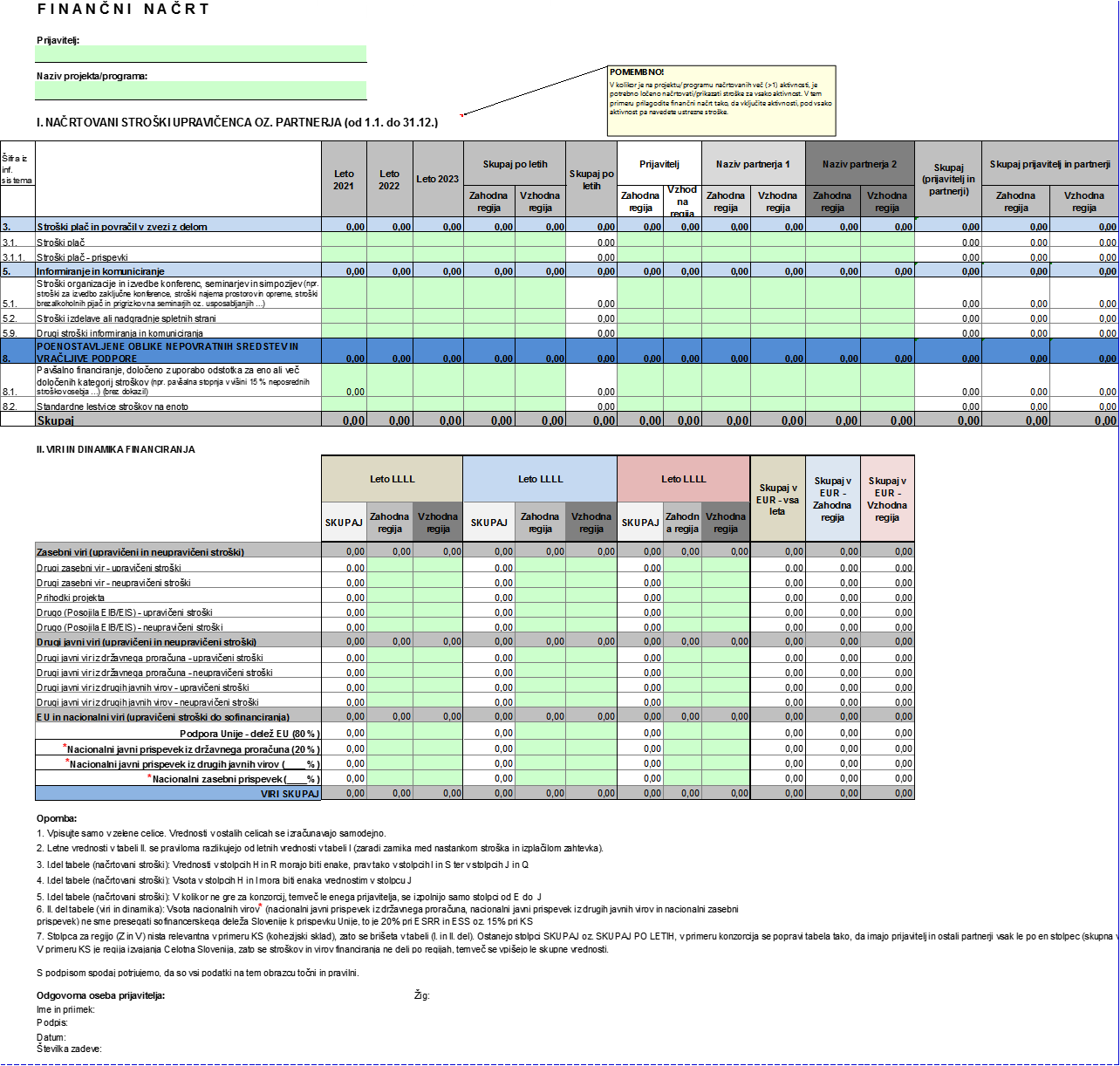 Vpisujte samo v zelene celice
Podpis!
Žig!
28
Označevanje prijave
Obrazec za oddajo prijave: Izpolniti ime in naslov prijavitelja (uporabite predpisan obrazec, ki je del razpisne dokumentacije)
Obrazci v papirni obliki morajo biti lastnoročno podpisani in žigosani s strani pooblaščene osebe zakonitega zastopnika ali prokurista. 


Če ne podpiše zakoniti zastopnik ali prokurist, mora biti prijavi priloženo veljavno pooblastilo.

Posamezni dokumenti morajo biti podpisani in žigosani na določenih mestih.
29
Način in rok za predložitev vlog
Rok za oddajo vloge: 18. 11. 2021 do 12. ure.


Vloge morajo biti oddane v zaprti ovojnici na naslov: 
Ministrstvo za izobraževanje, znanost in šport
Masarykova cesta 16
1000 Ljubljana

Vloge morajo biti opremljene z obrazcem z vidno oznako: 
NE ODPIRAJ – prijava na Javni razpis » Usposabljanje mentorjev za izvajanje praktičnega usposabljanja z delom po izobraževalnih programih za pridobitev izobrazbe v letih 2021-2023 «
Uporabite obrazec za oddajo vloge!
30
Vprašanja: 

Katarina Lisec
Tel: 01 400 5351 
Vsak delavnik med 10:00 in 11:00 uro.


Mail: katarina.lisec@gov.si
Zadeva: „Vprašanje za JR Usposabljanje mentorjev 2021 - 2023“
Hvala za vašo pozornost in vabljeni k prijavi.
31